Муниципальное бюджетное образовательное учреждение дополнительного образования «Центр детского творчества»
Лучшее рабочее место по системе 5С





Яя, 2022
Паспорт проекта
«Организация рабочего пространства  в МБОУ ДО «ЦДТ» на основе принципов бережливого производства»
Команда проекта
Руководитель:  Яковченко И.А.
Заместитель:  Зайцева Ю.А.
Члены рабочей группы:  Александрова О.А.
                                           Гулевский А.И.
                                           Аптина О.А.
Картирование процесса
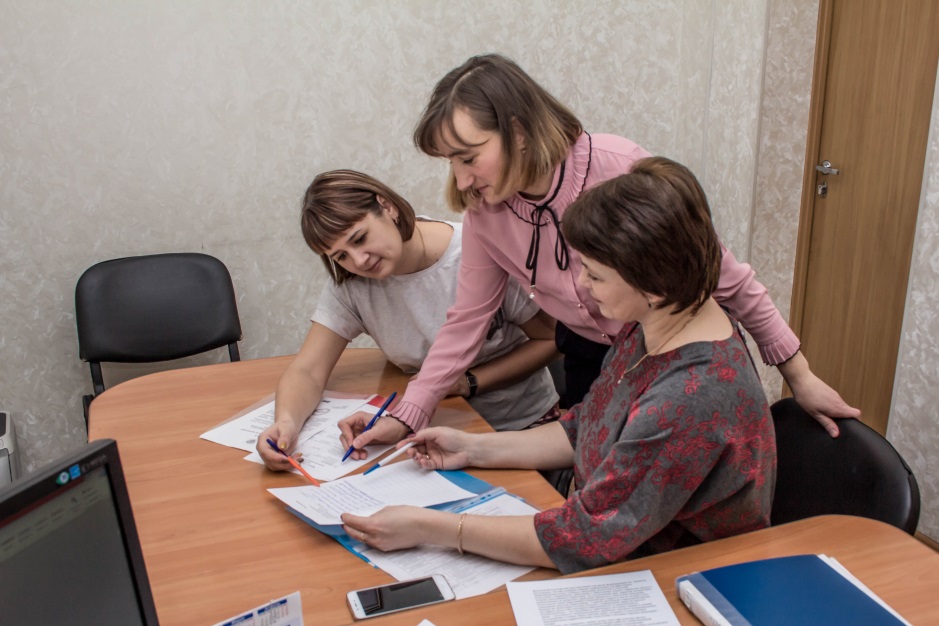 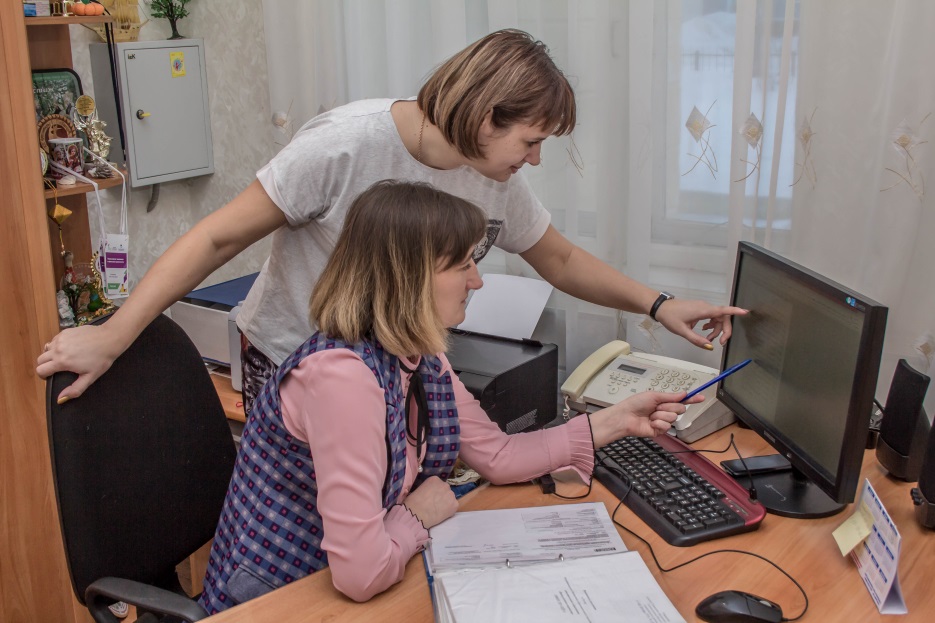 Картирование процесса
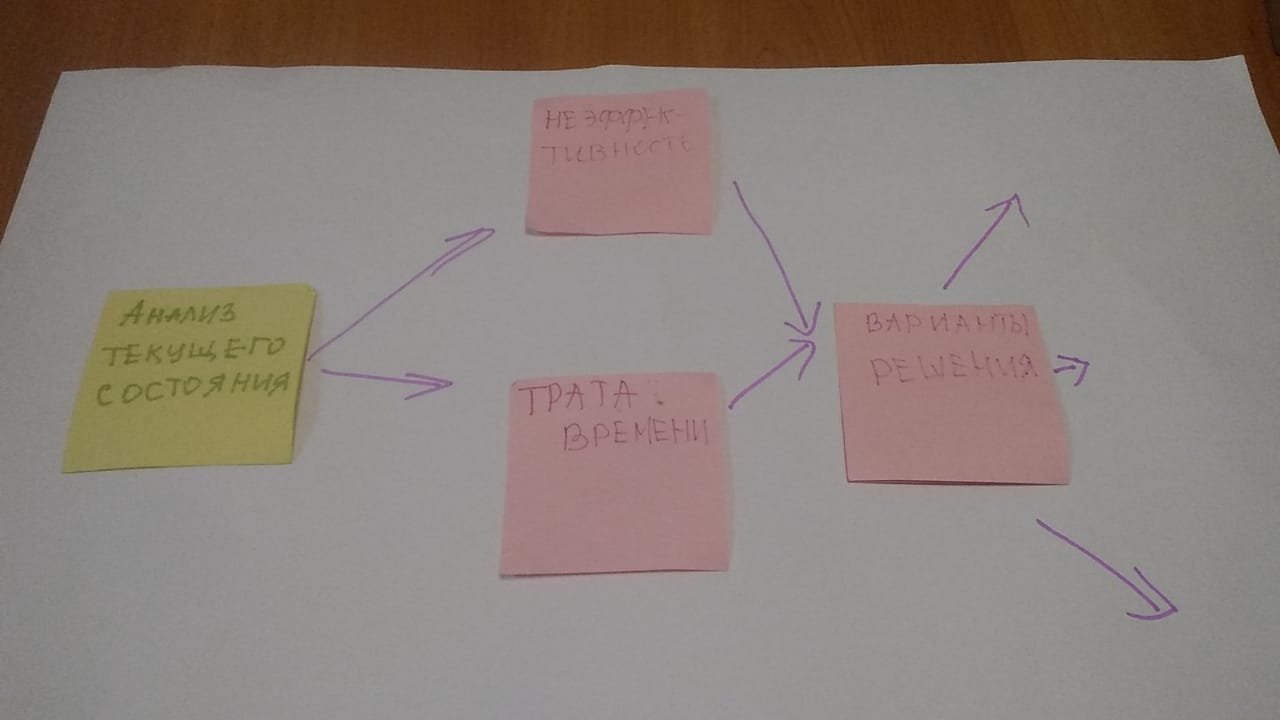 Выявление проблем
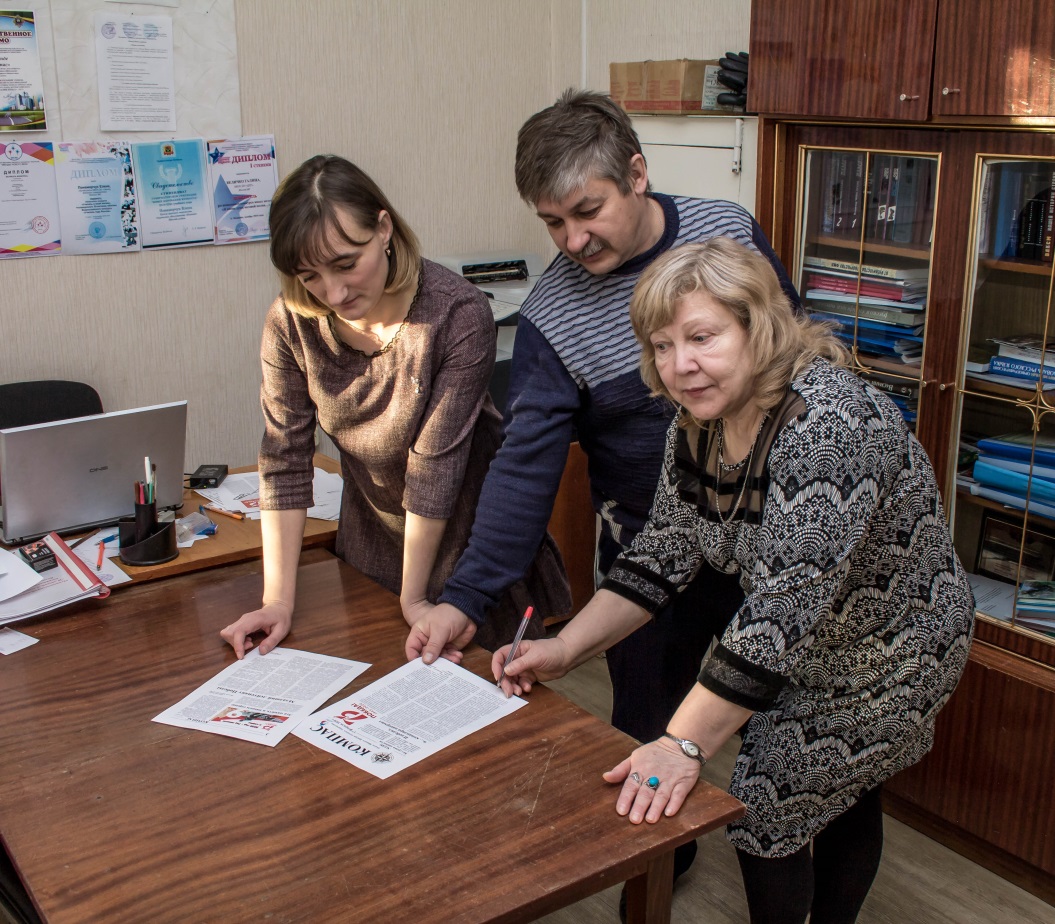 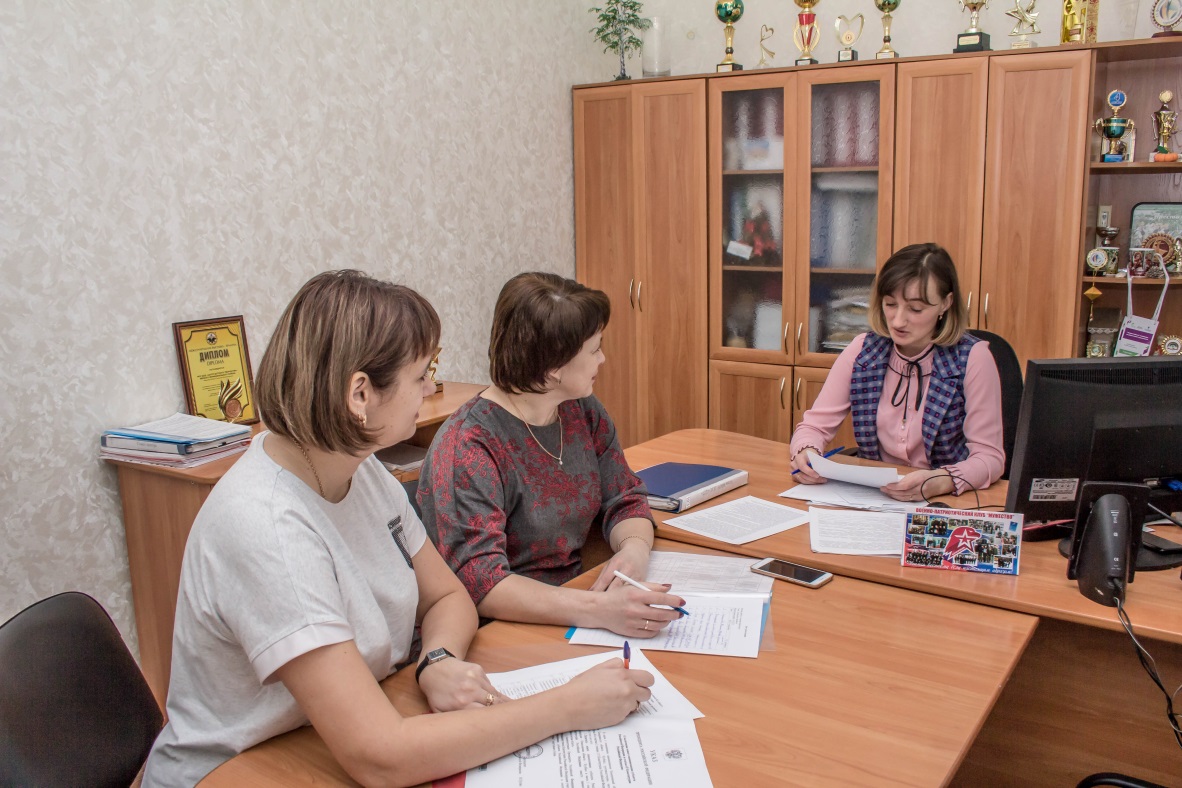 Оптимизация процесса
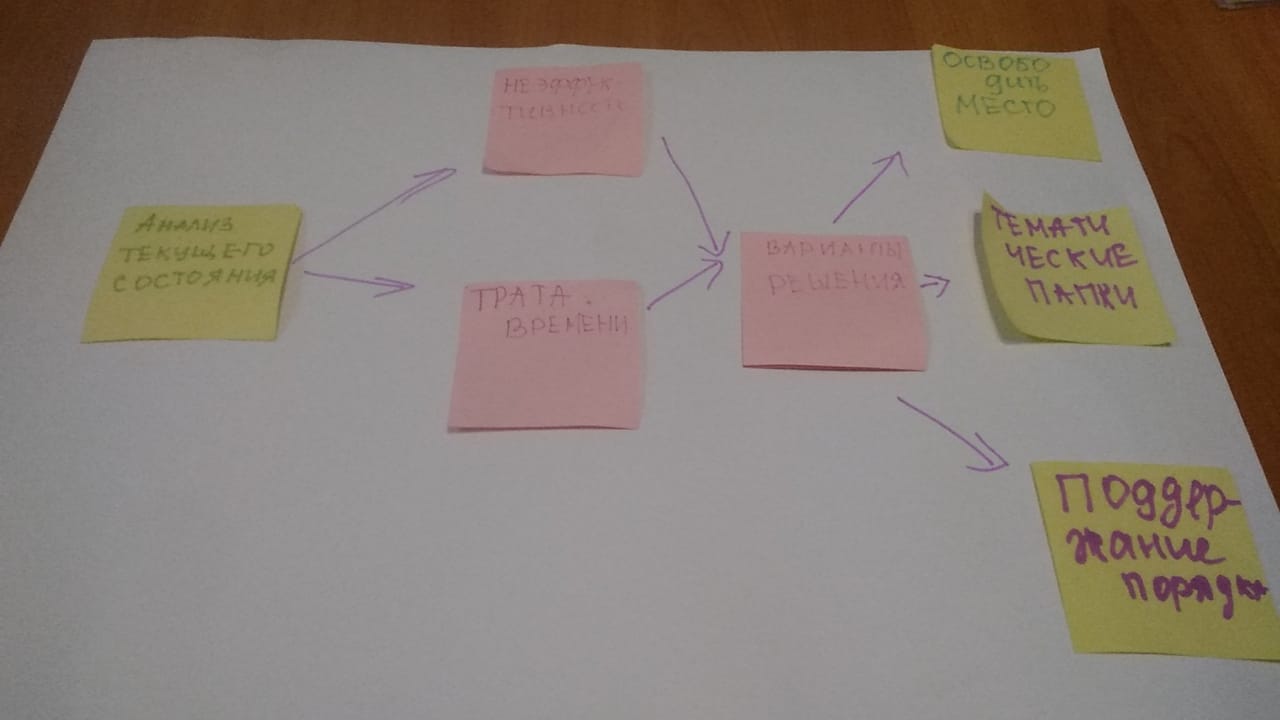 Пирамида проблем
Федеральный 
уровень
Не выявлены
Региональный 
уровень
Не выявлены
Уровень 
МБОУ ДО «ЦДТ»
Система рационализации рабочего места: 
       сортировка, соблюдение порядка, содержание в чистоте, стандартизация и совершенствование.
Результат внедрения проекта
Было
Стало
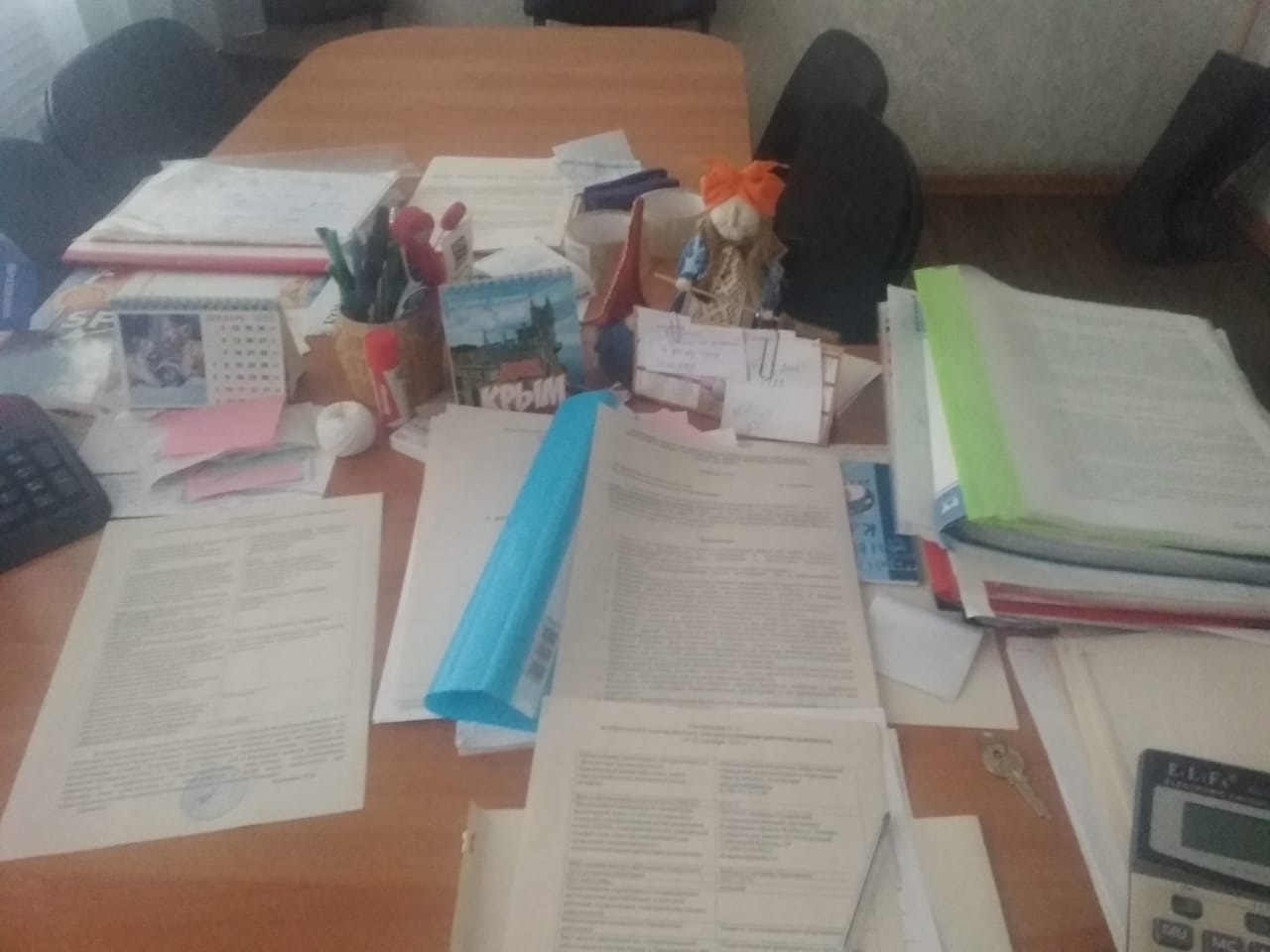 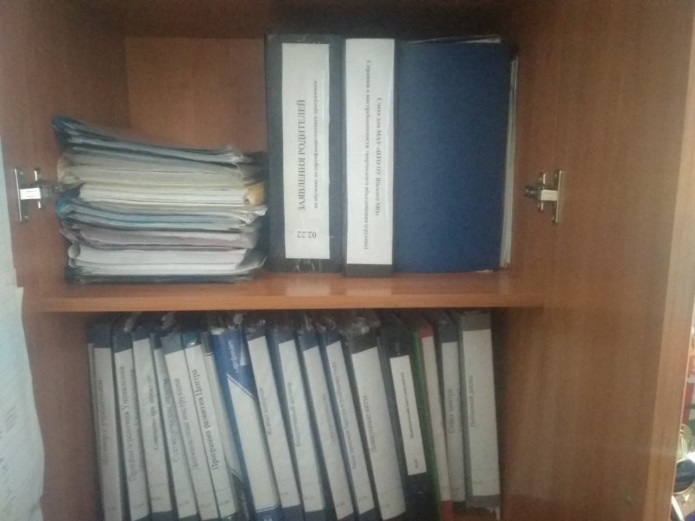 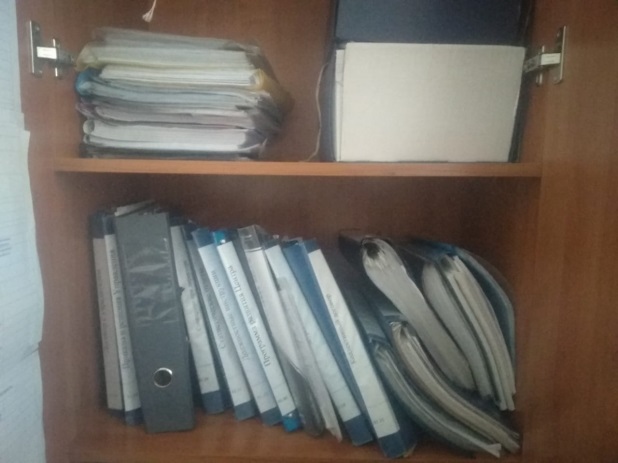 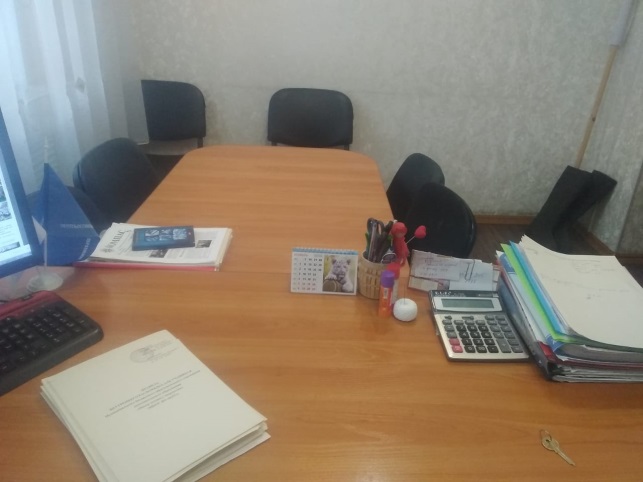 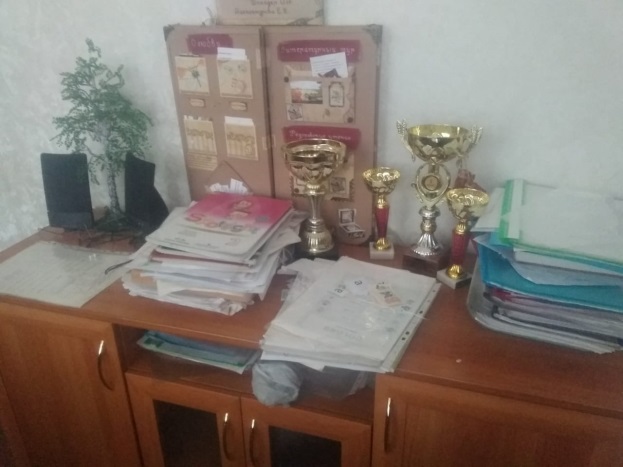 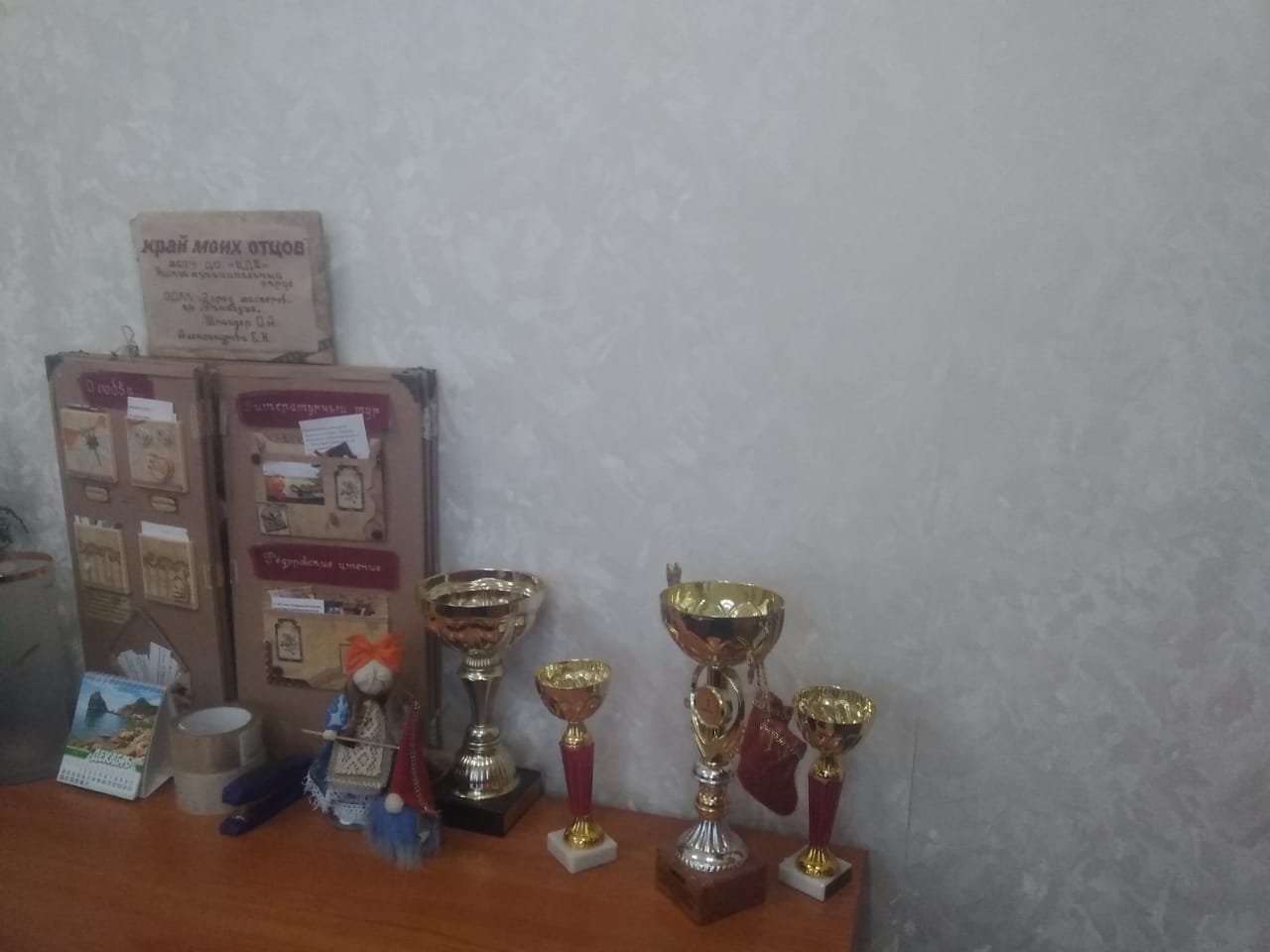 Результат внедрения проекта
Повышение  эффективности  организации рабочего пространства.

Обеспечение удобного доступа к рабочим документам.

Сокращение  временных  потерь.
СПАСИБО ЗА ВНИМАНИЕ!